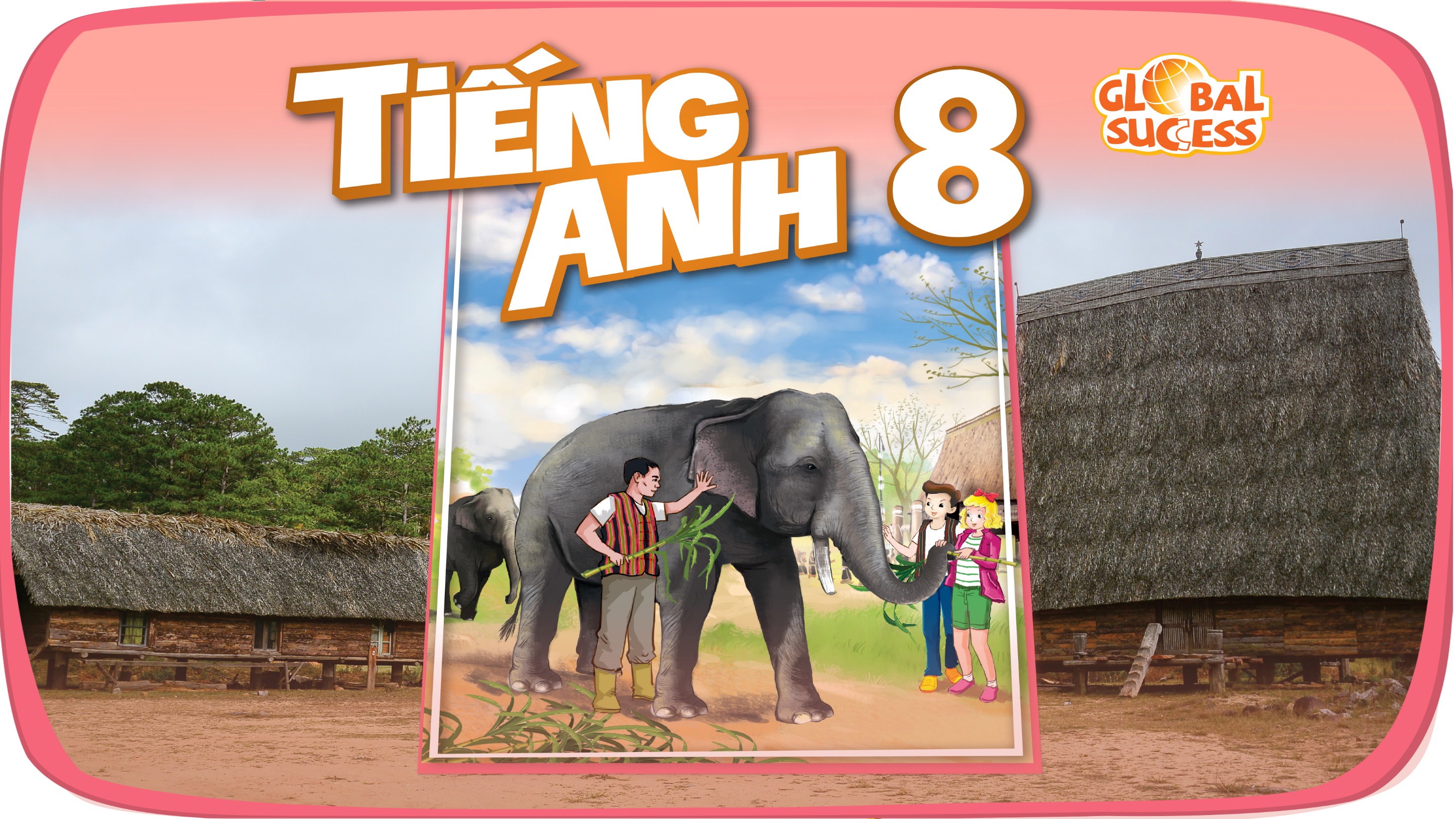 LEISURE TIME
1
Unit
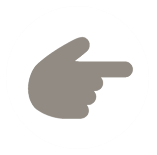 LESSON 1: GETTING STARTED
I’m keen on DIY (do-it-yourself).
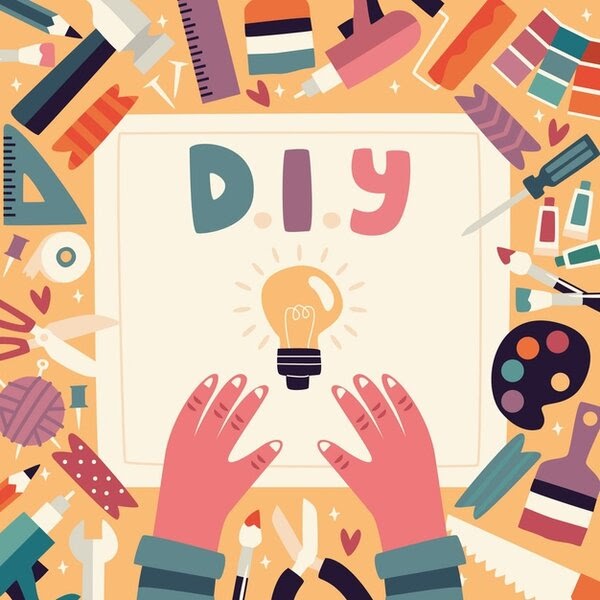 1
WARM-UP
Who knows more?
Name the activities in the picture:
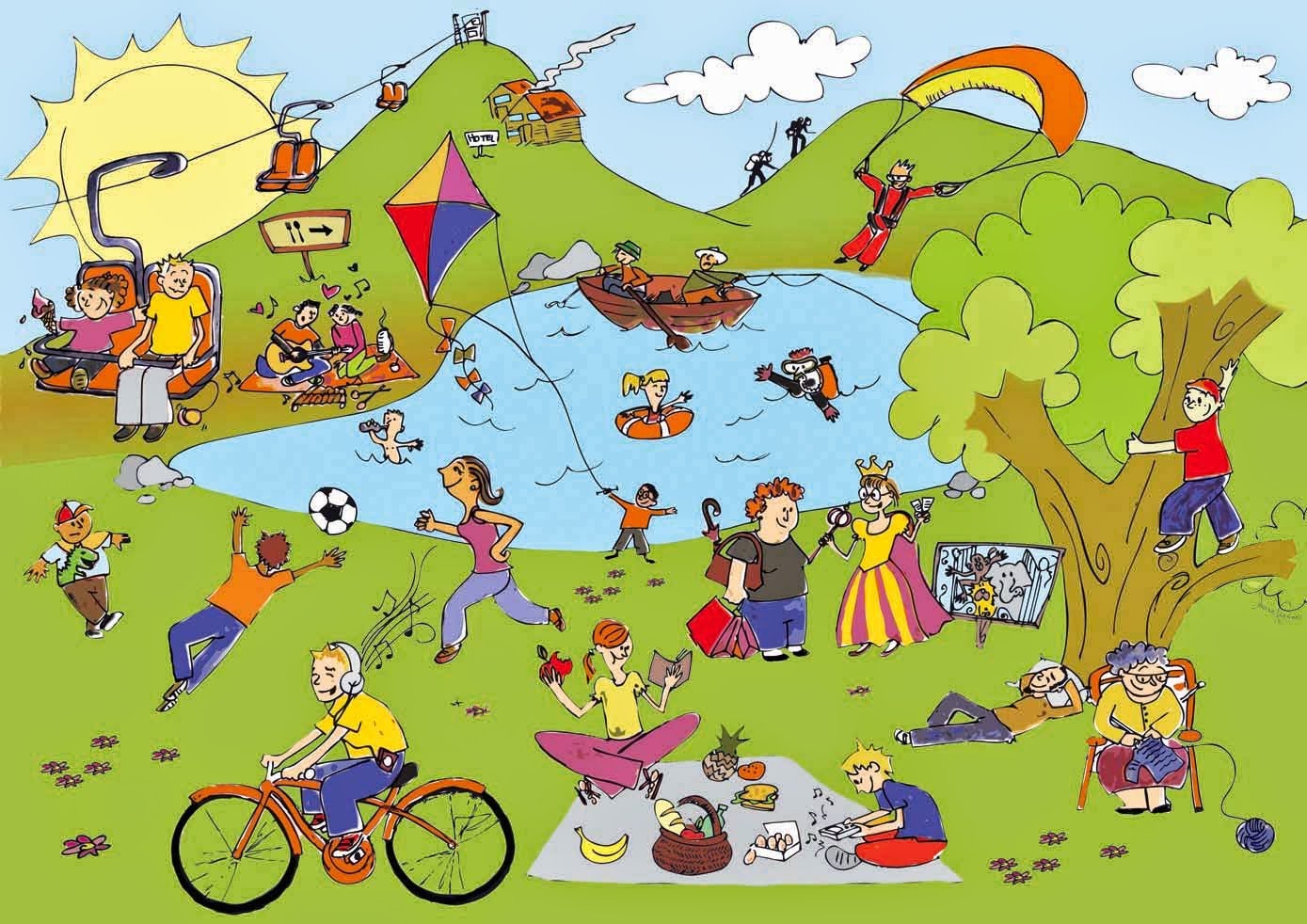 LEISURE ACTIVITIES
PRESENTATION
DIY (n)
(do-it-yourself)
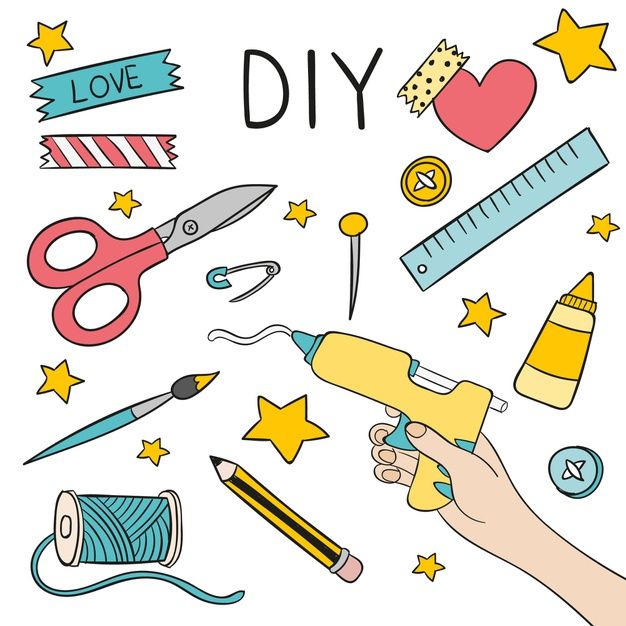 /ˌdiːaɪˈwaɪ/
tự tay làm
PRESENTATION
knitting kit (n)
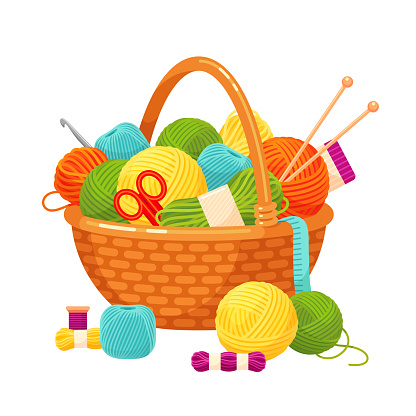 /ˈnɪtɪŋ kɪt/
bộ dụng cụ đan len
PRESENTATION
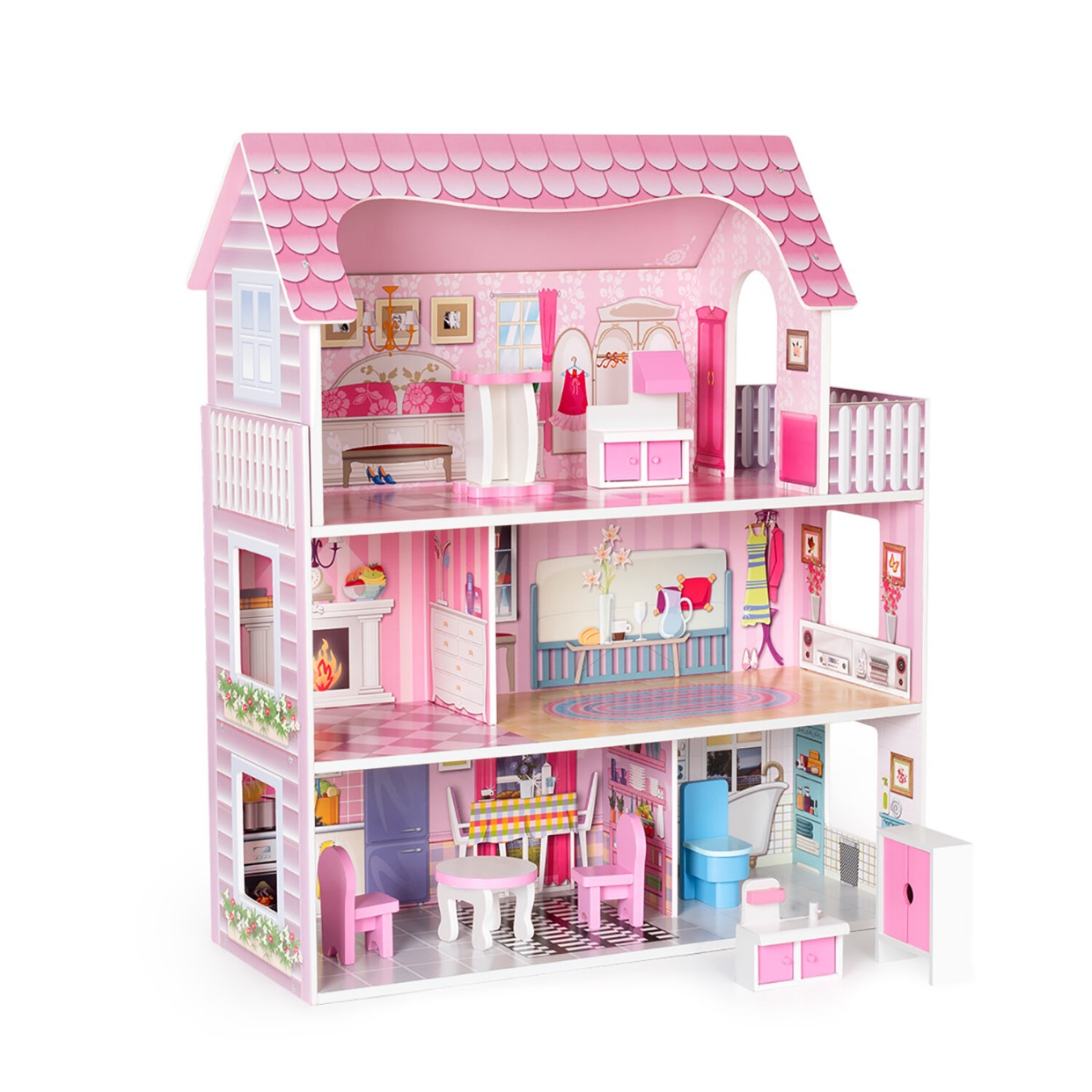 dollhouse (n)
/ˈdɒlhaʊs/
nhà búp bê
PRESENTATION
make paper flowers (v.phr)
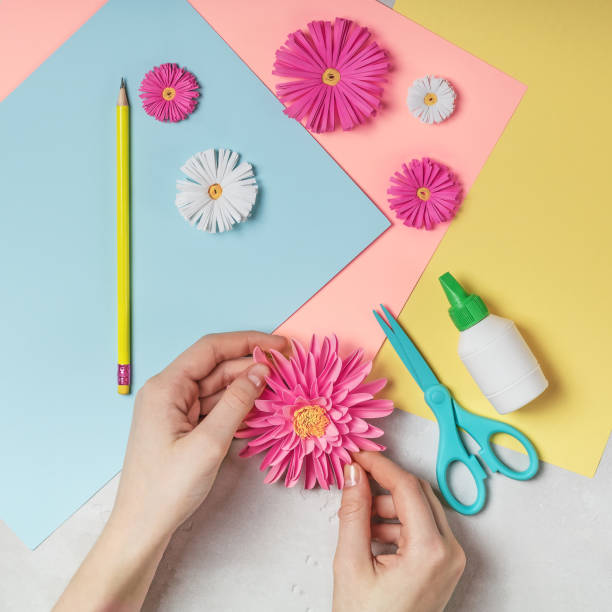 /meɪk 'peɪpər 'flaʊərz/
làm hoa giấy
PRESENTATION
hang out (v)
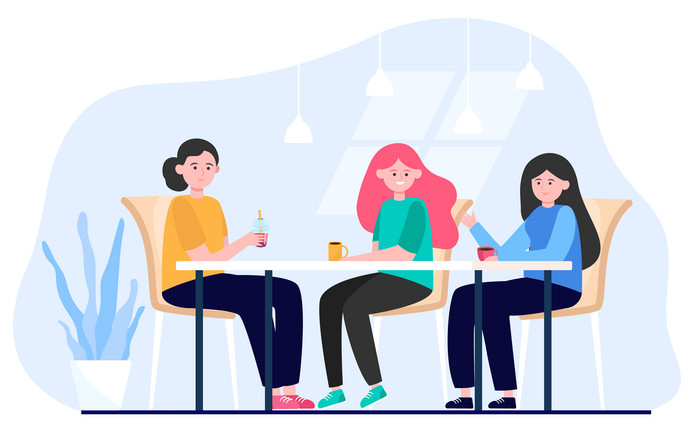 /hæŋ aʊt/
đi chơi
PRESENTATION
PRACTICE
1
Listen and read.
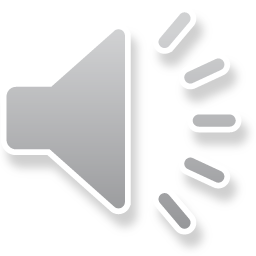 Tom: 	  Hi, Trang. Surprised to see you. What brings you here?
Trang: Oh, hello Tom. I’m looking for a knitting kit.
Tom:    A knitting kit? I didn’t know you like knitting.Trang: Actually, I’m keen on many DIY activities. In my leisure time, I love            knitting, building dollhouses, and making paper flowers. 
Tom:    I see. So, you like spending time on your own.
Trang: Yes. What do you do in your free time?
Tom:    I’m a bit different. I usually hang out with my friends. We go to the            cinema, go cycling, or play sport in the park.
Trang: You love spending free time with other people, don’t you?
Tom:    That’s right. By the way, would you like to go to the cinema with me and            Mark this Sunday? There’s a new comedy at New World Cinema.
Trang: Yes, I’d love to. Can I ask Mai to join us?
Tom:   Sure. Let’s meet outside the cinema at 9 a.m.
PRACTICE
2
Read the conversation again and complete the sentences.
Trang is looking for a ____________. 
 She likes doing DIY in her ____________. 
 Tom loves spending his free time with ____________. 
 Tom and his friends usually _________ together. 
 Tom, Mark, Trang, and Mai are going to see a comedy this _______.
knitting kit
leisure time
other people
hang out
Sunday
PRACTICE
3
Work in pairs. Write the activities from the box under the correct pictures.
playing sport
messaging friends
doing DIY
cooking
doing puzzles
surfing the net
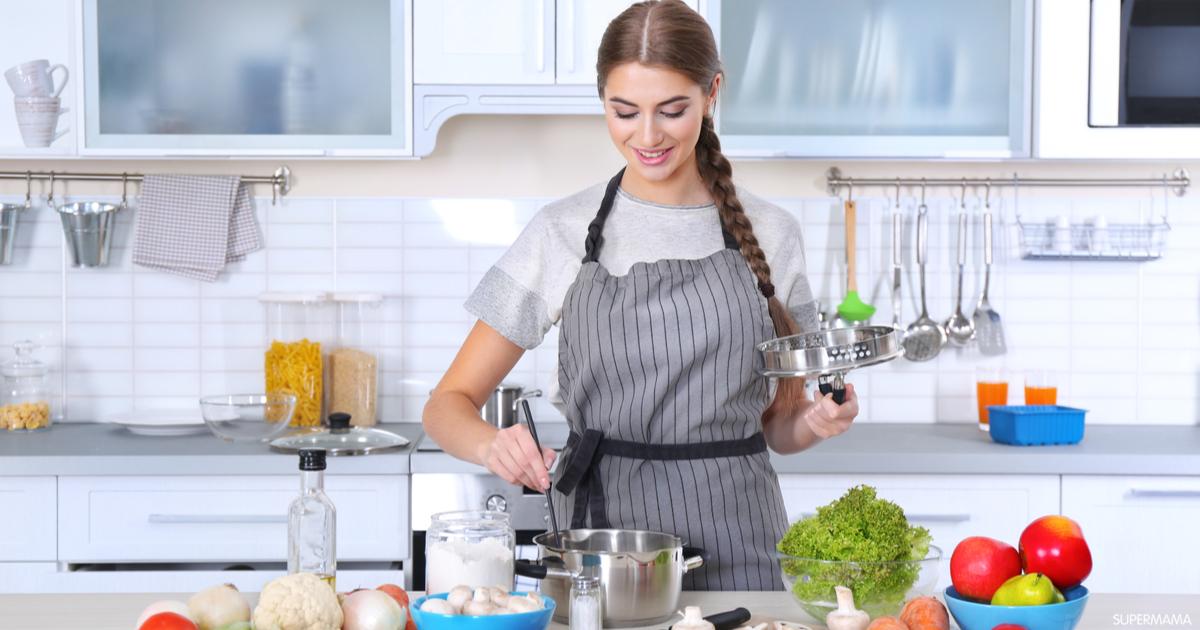 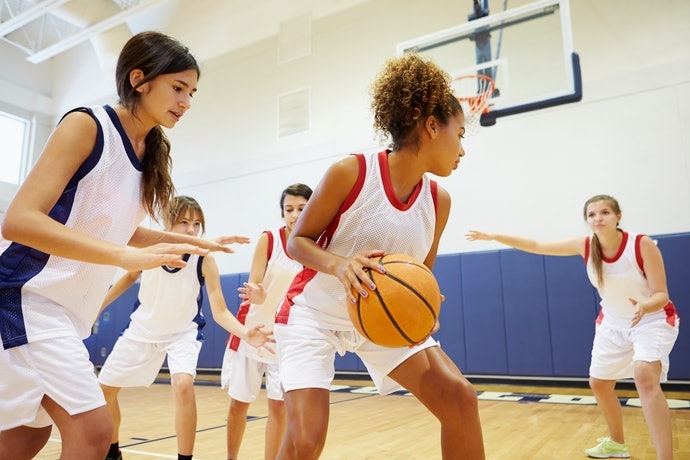 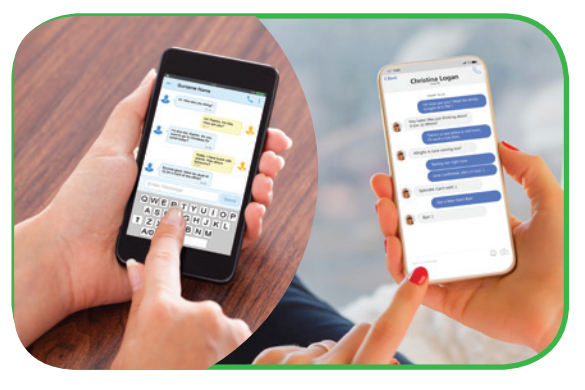 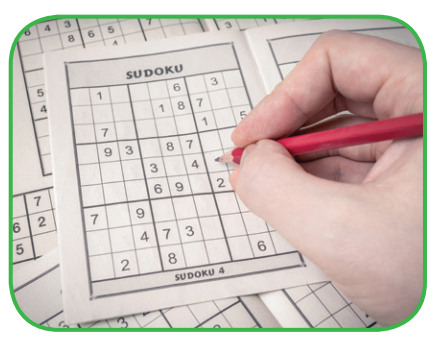 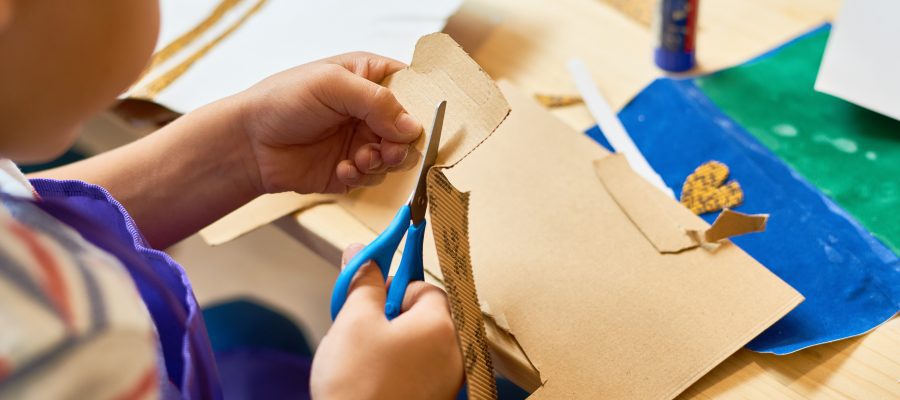 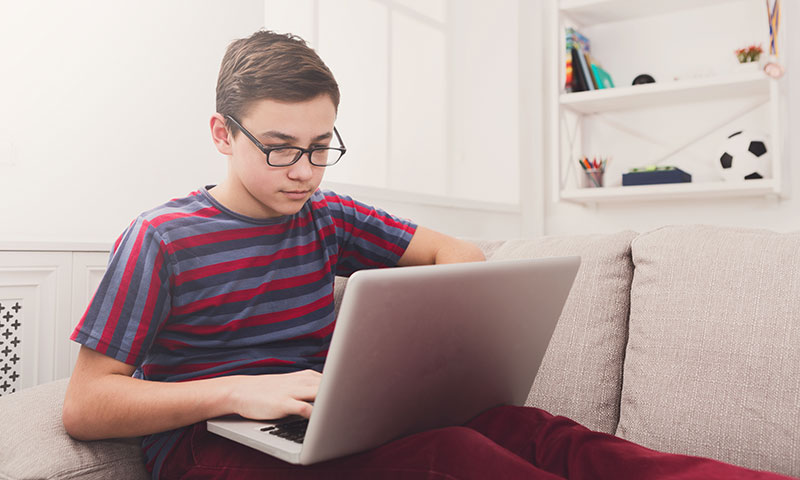 PRACTICE
4
Work in pairs. Read the word and phrases, and guess which activities in 3 are described.
improve memory, a mental exercise 
 save money, increase creativity 
 improve physical health, make friends 
 keep in touch, be relaxed
 learn something about IT, computer skills
doing puzzles
doing DIY
playing sport
messaging friends
surfing the net
PRODUCTION
5
Work in groups. Ask one another the question below. Then report your friends’ answers to the class.
If you have some free time this weekend, what will you do?
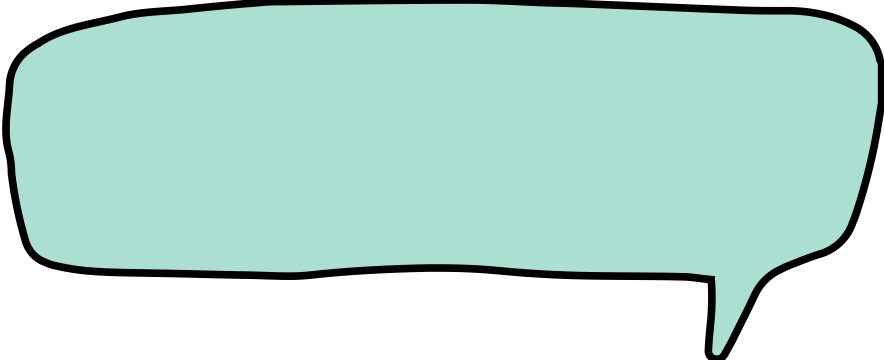 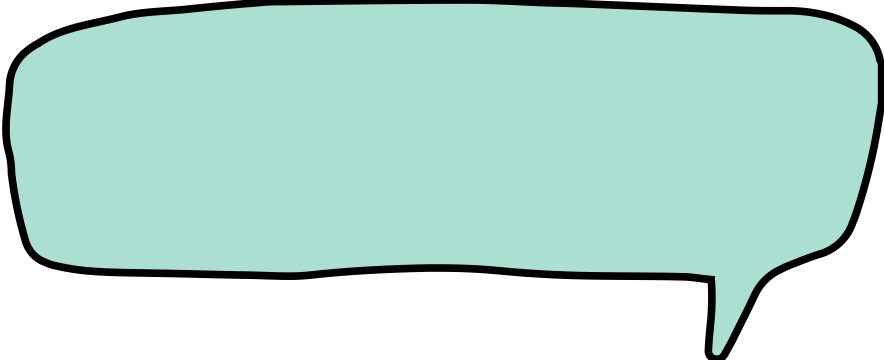 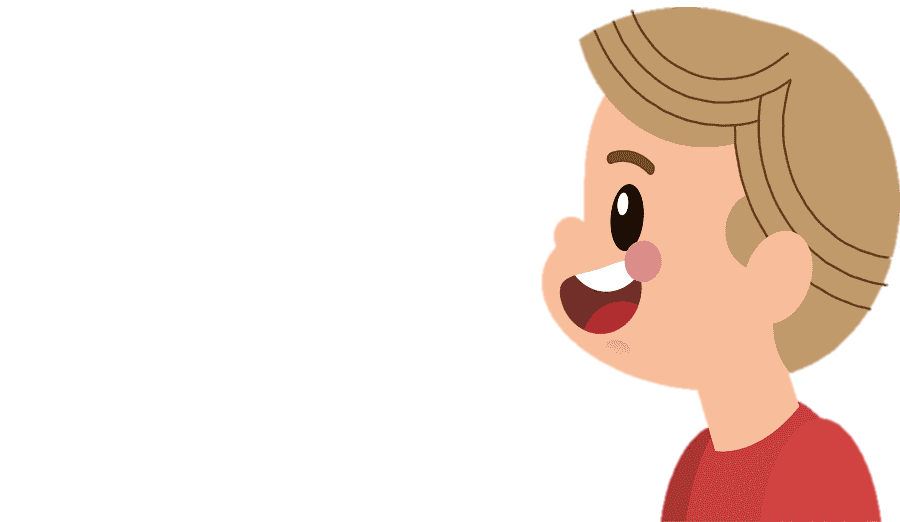 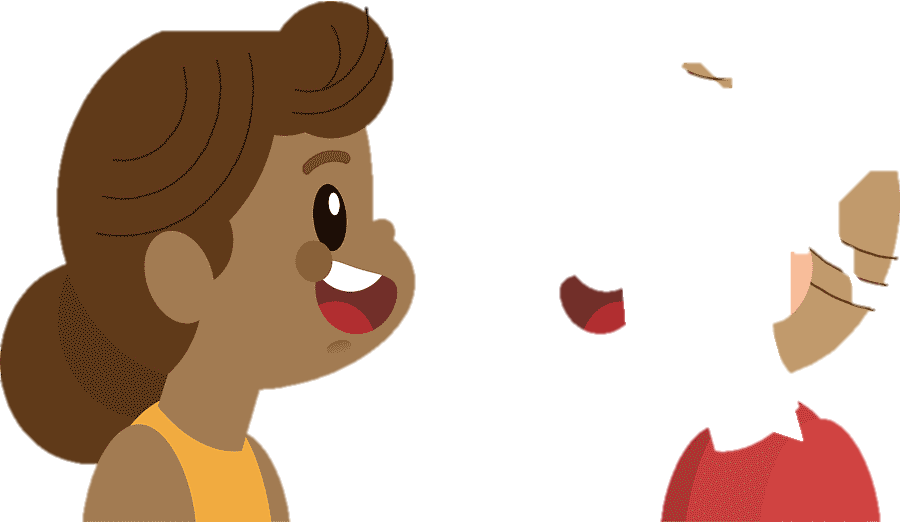 CONSOLIDATION
1
Wrap-up
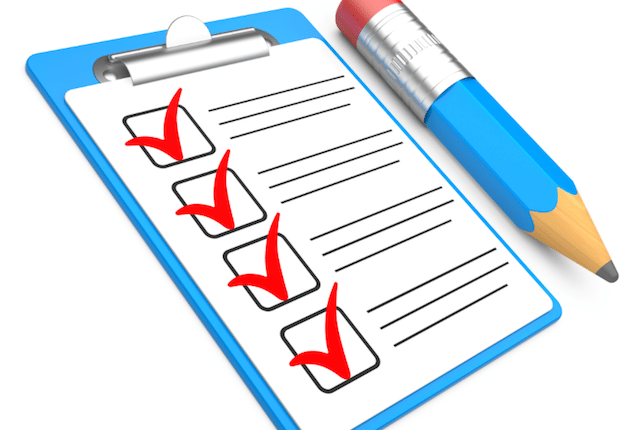 What have we learnt in this lesson?
identify the topic of the unit
use lexical items related to leisure activities
identify the language features that are covered in the unit
CONSOLIDATION
2
Homework
Name a list of cheap expensive, easy and difficult leisure activities.
Do exercises in the workbook.
Prepare for the Project of Unit 1.
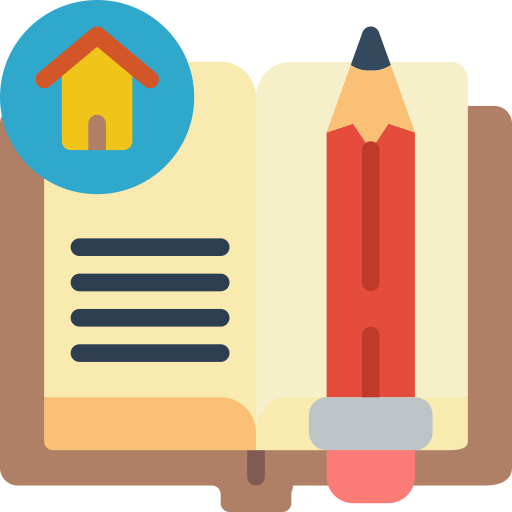 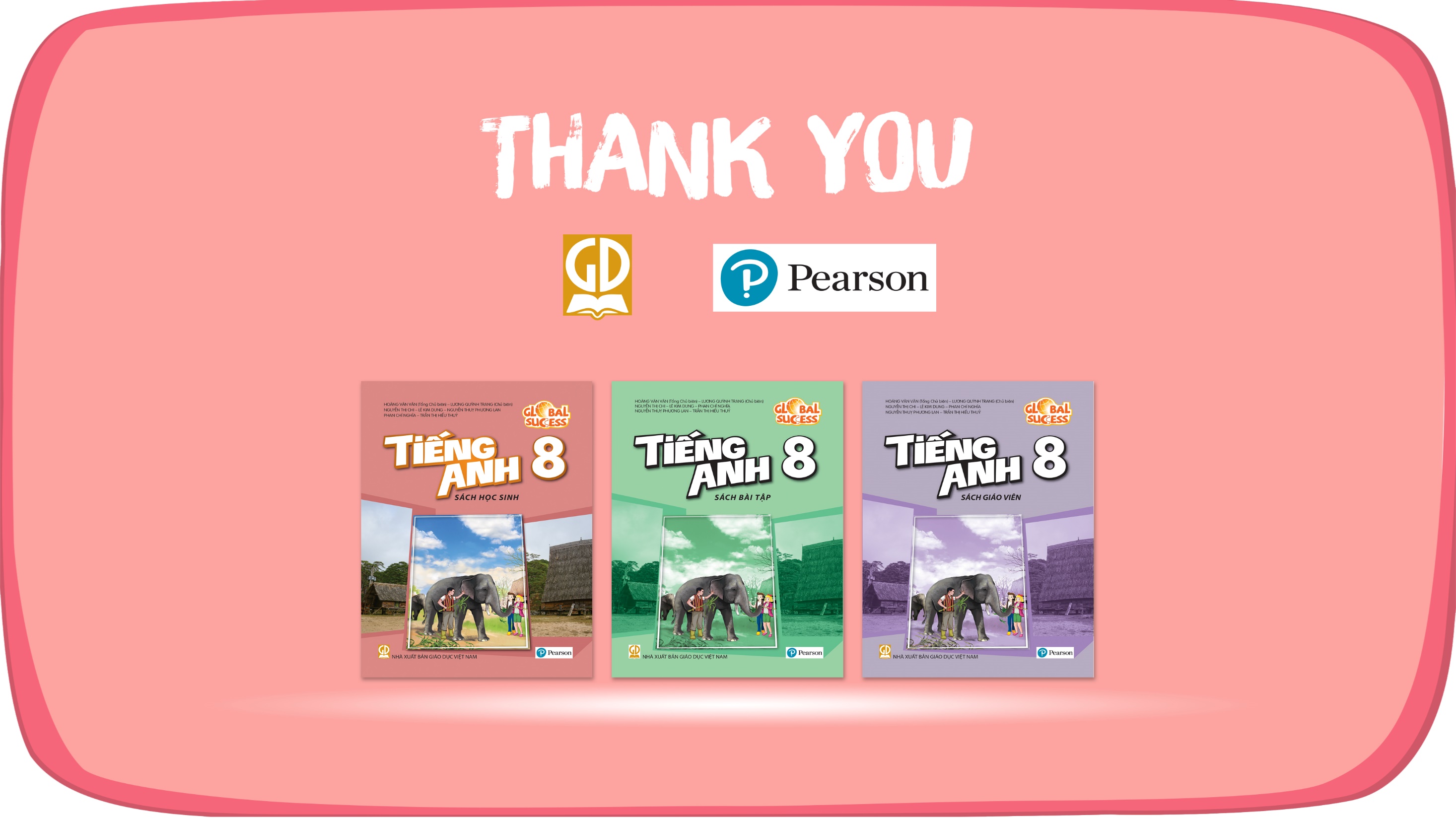 Website: hoclieu.vn
Fanpage: facebook.com/www.tienganhglobalsuccess.vn/